Aufbau der HauptformParameter c
Hauptform – Parameter c
Parameter c – Eigenschaften
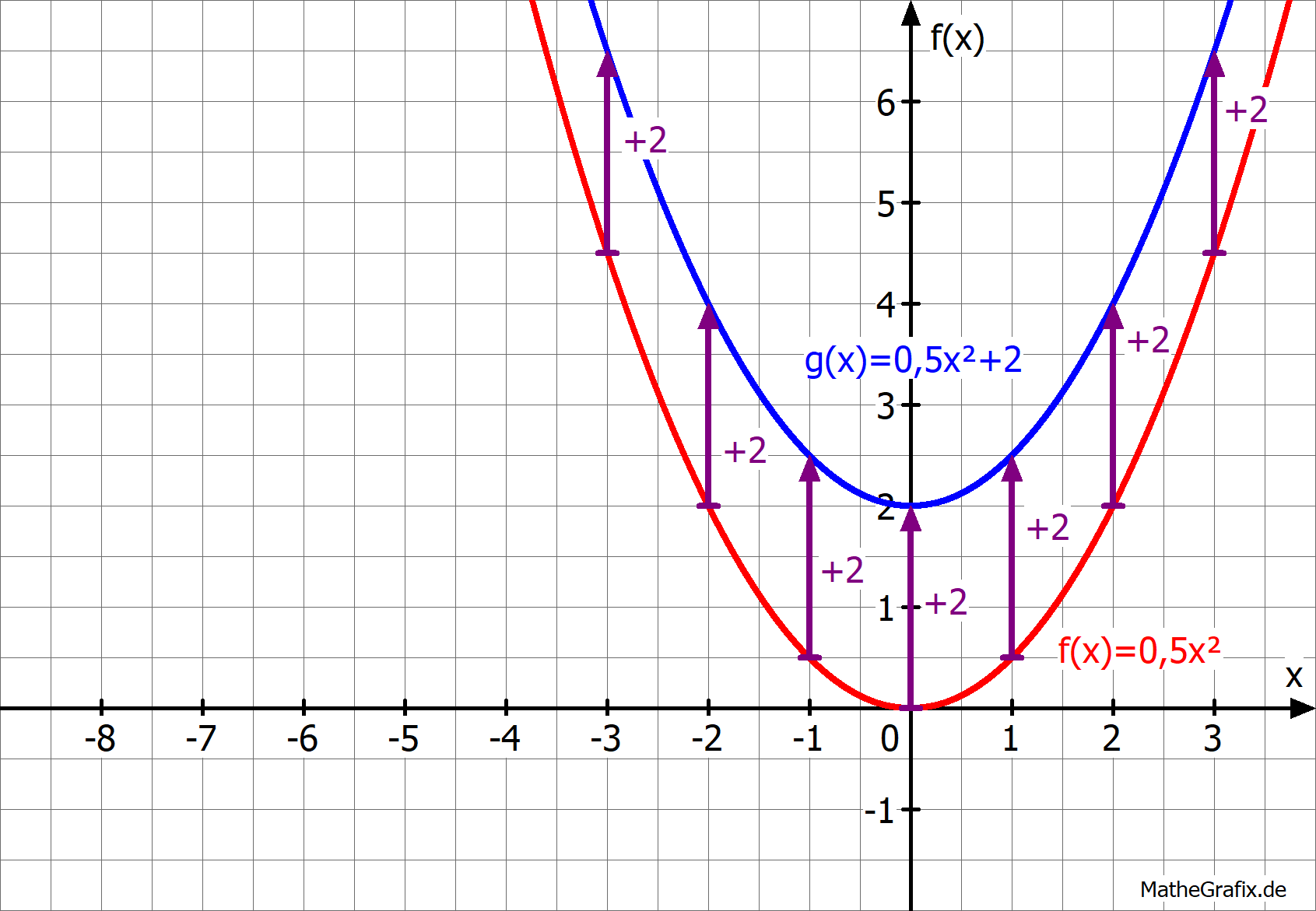 Parameter c – Eigenschaften
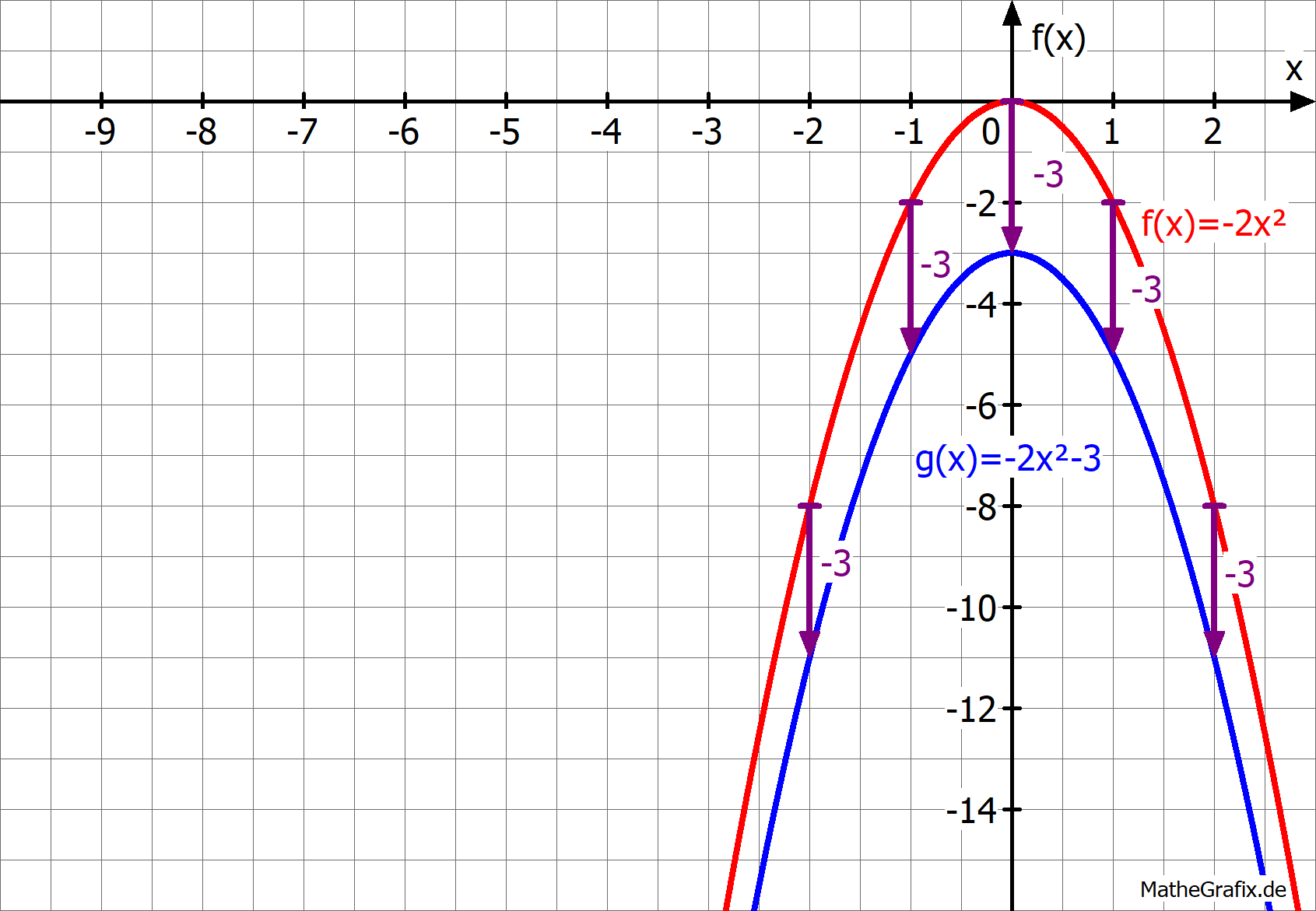 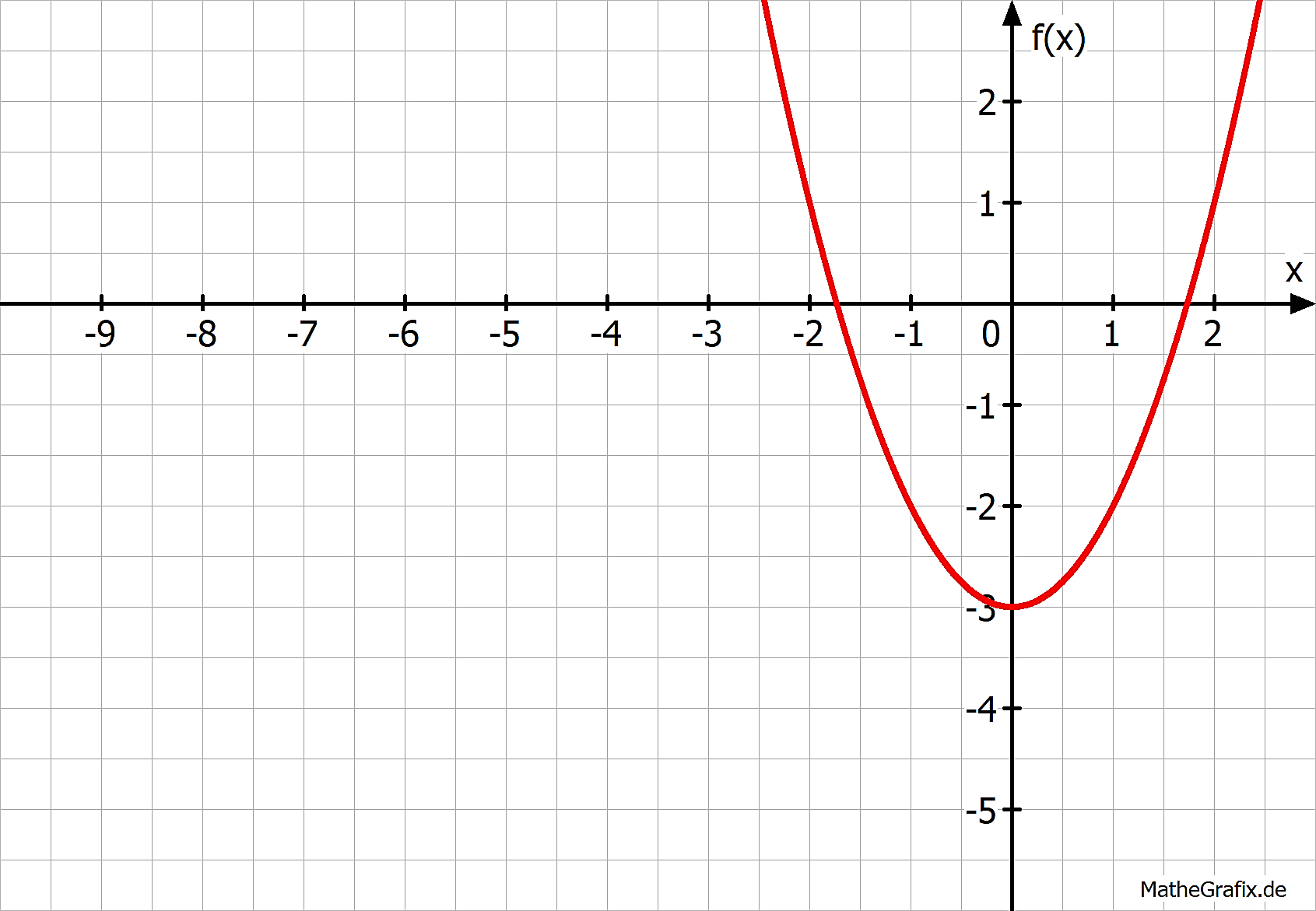 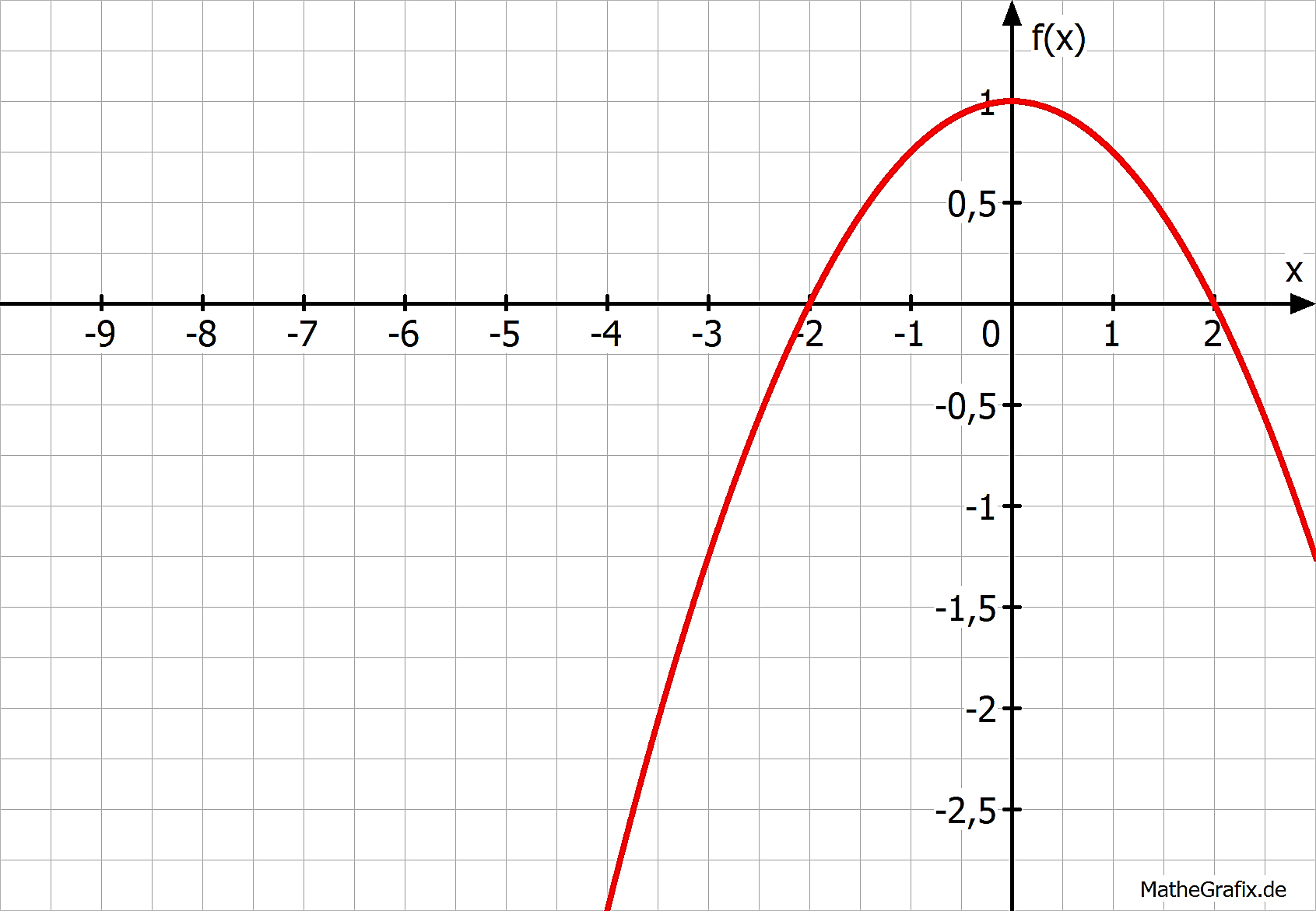 Fall 2: Scheitelpunkt liegt nicht auf der y-Achse
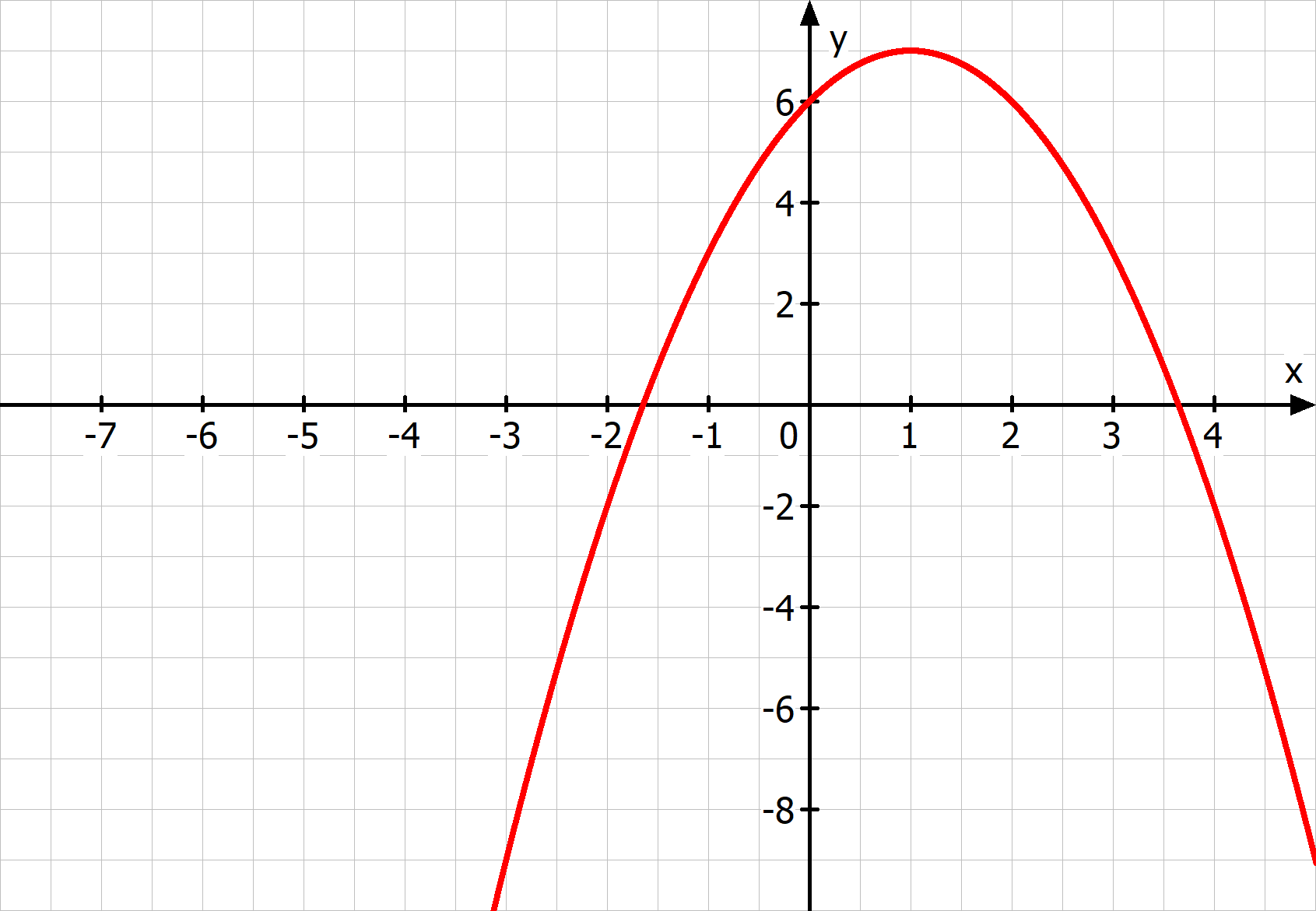 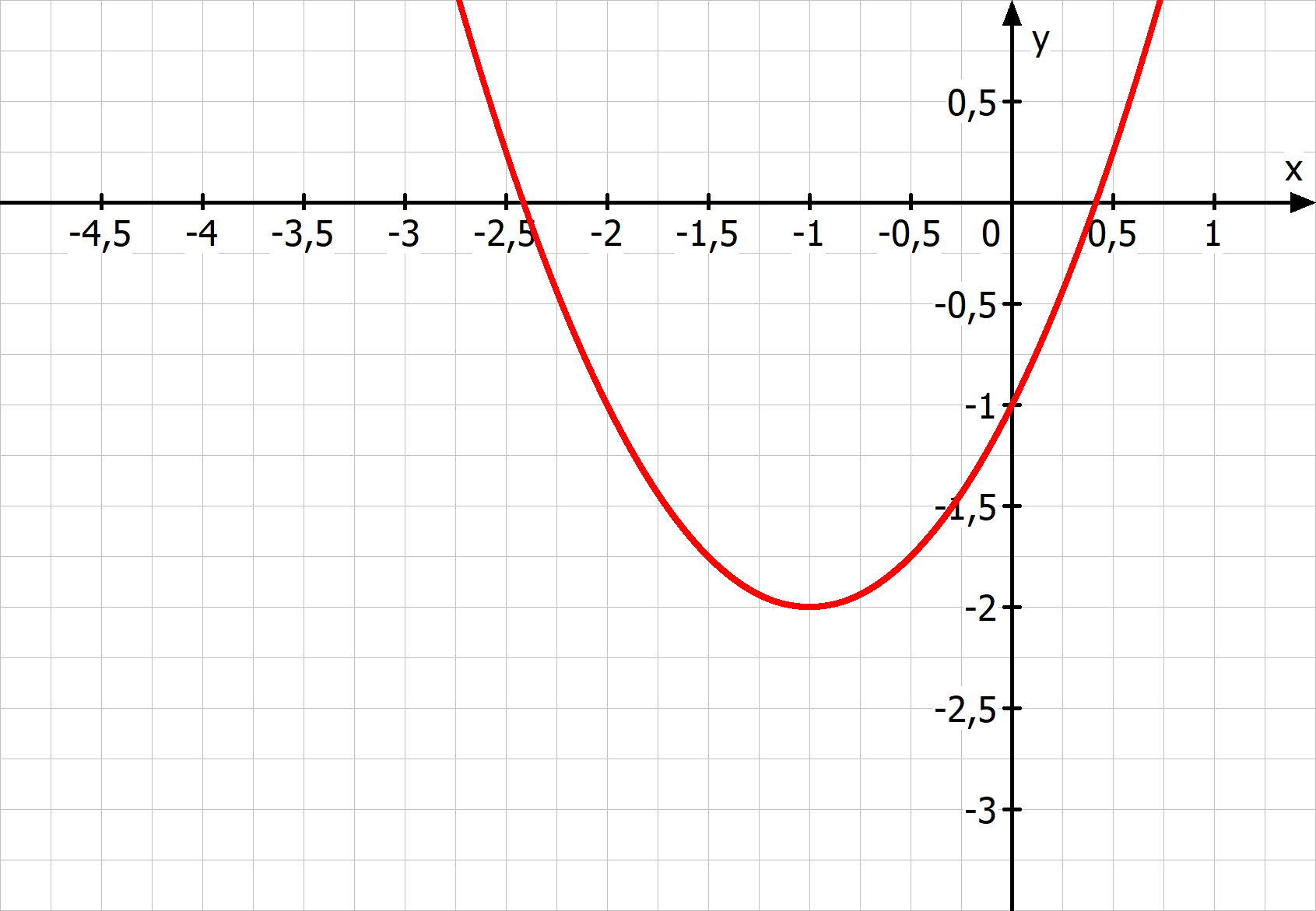 Da der Parameter c nur den Funktionsgraphen nach oben oder nach unten verschiebt, bleibt der Scheitelpunkt auf der y-Achse.
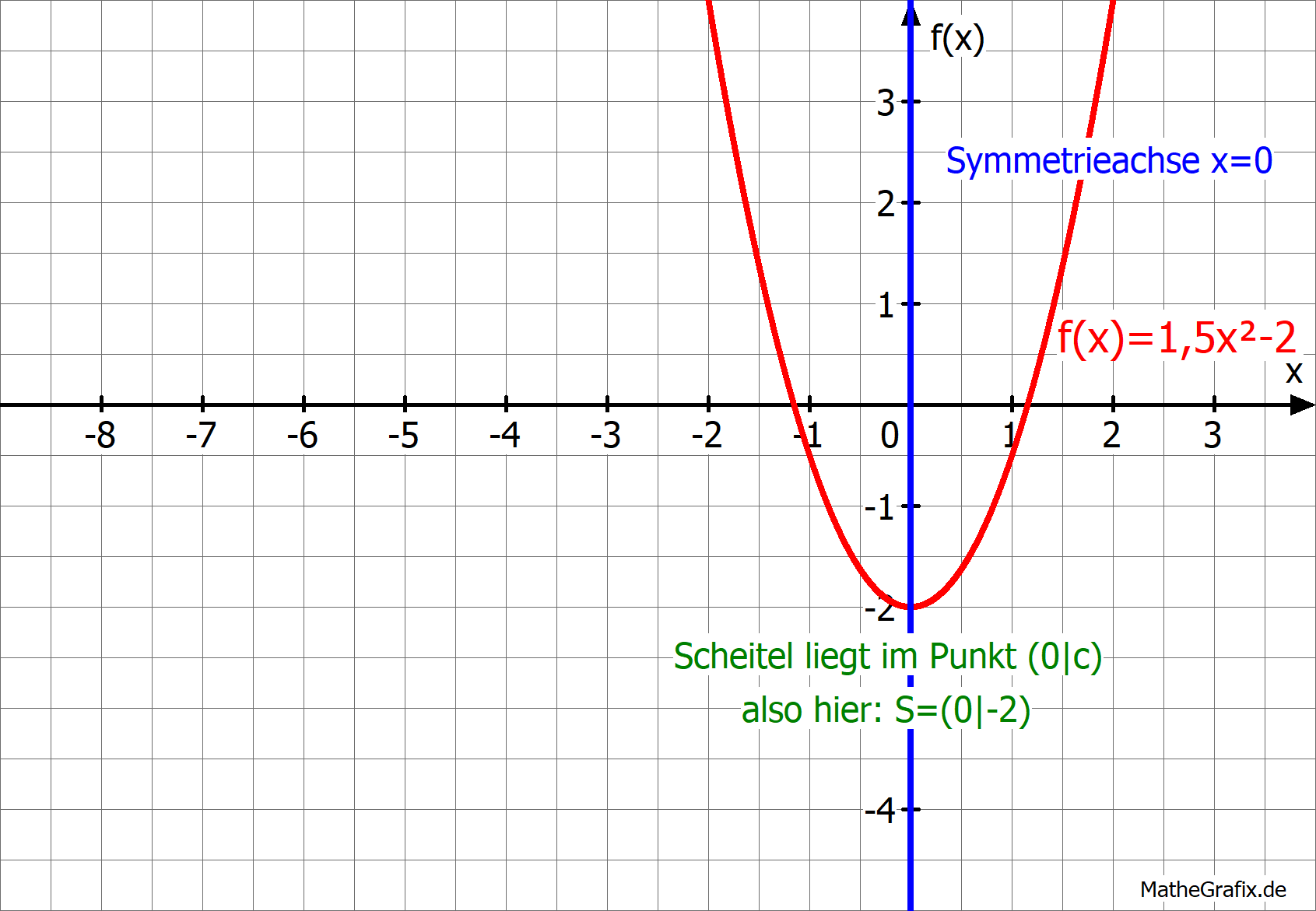 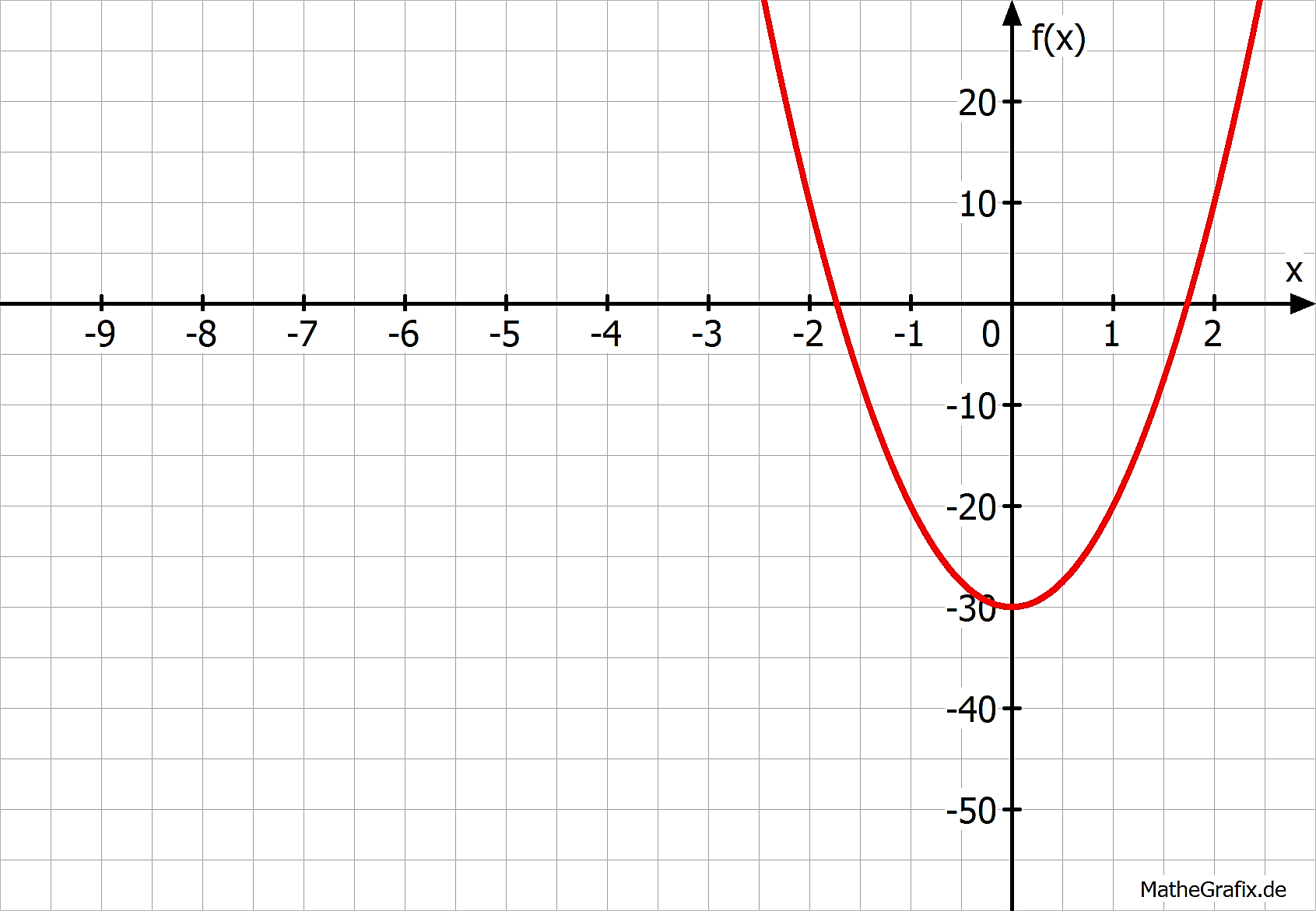 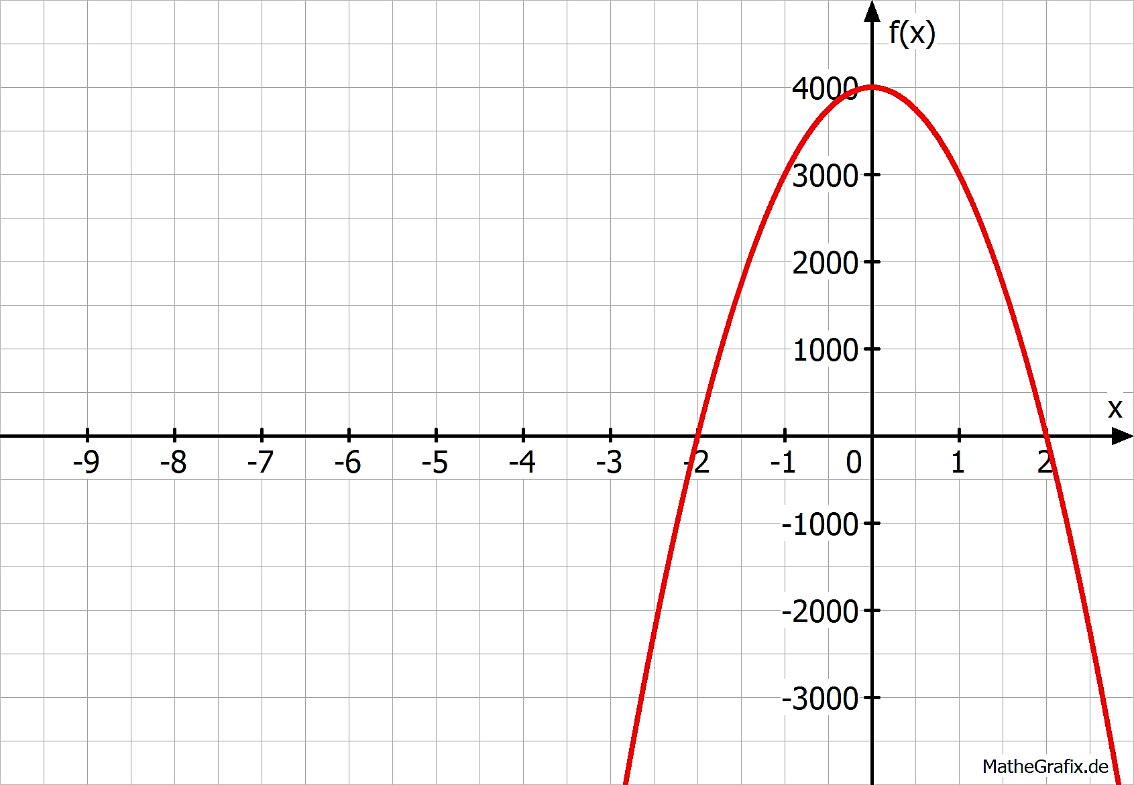 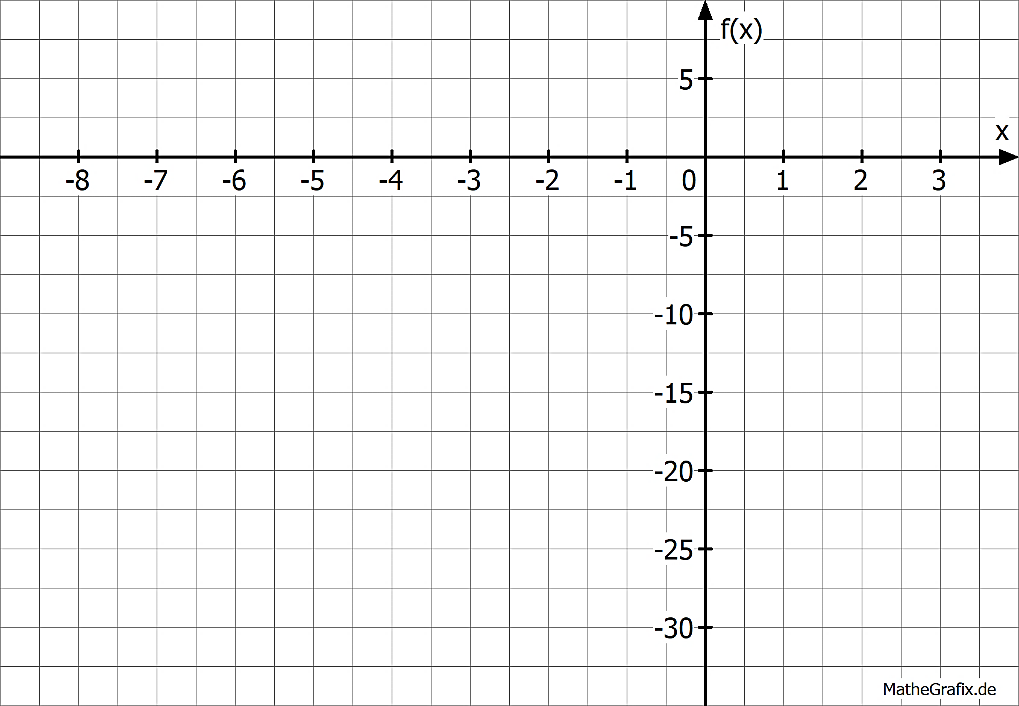